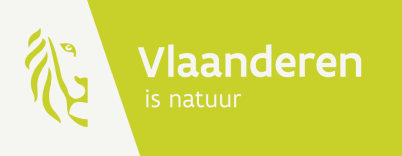 Natuurinrichtingsproject Het Vinne
13/2/2017
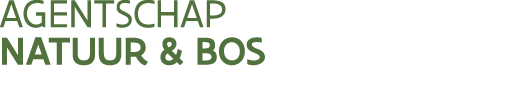 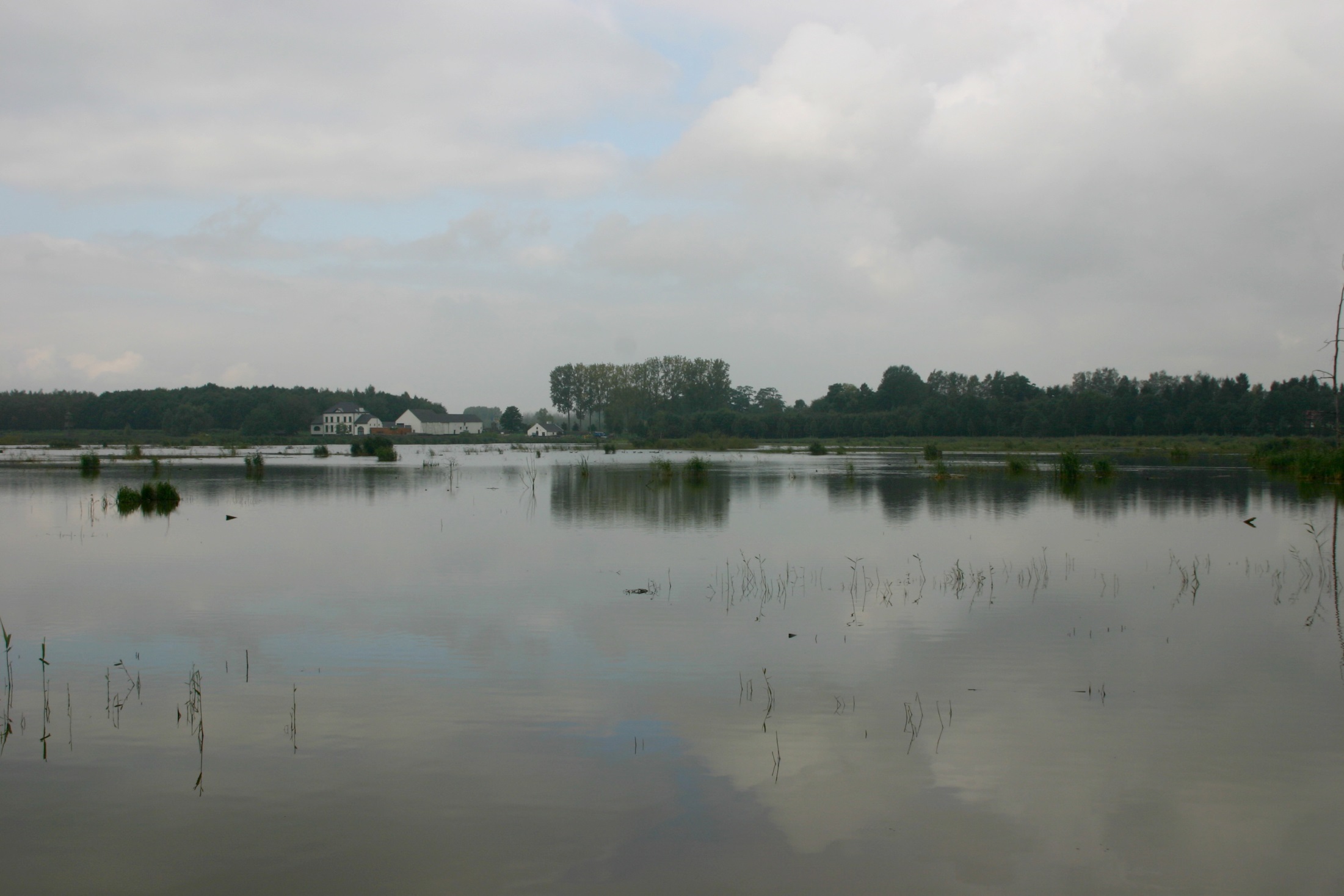 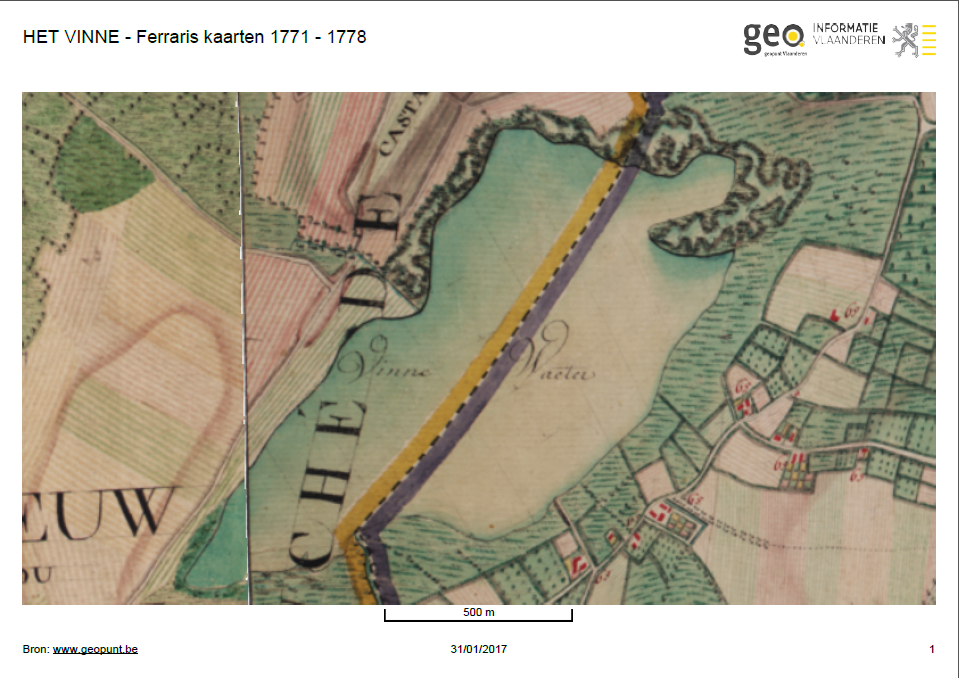 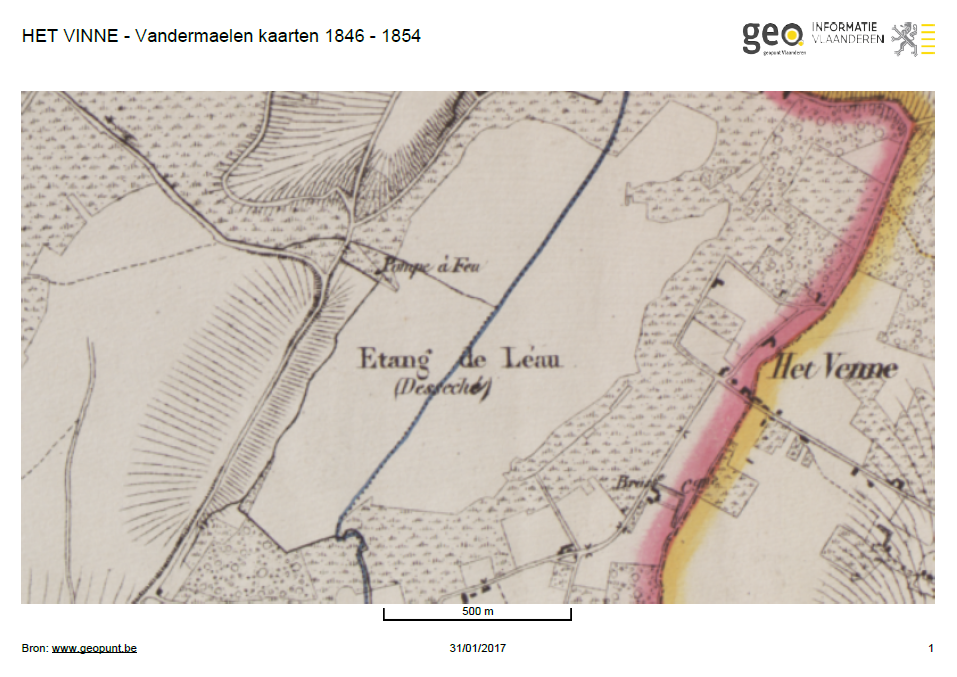 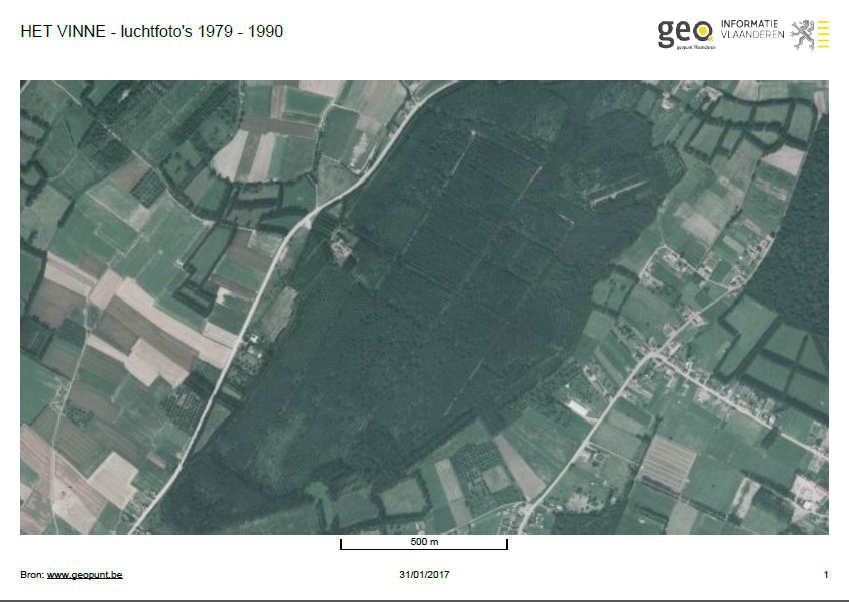 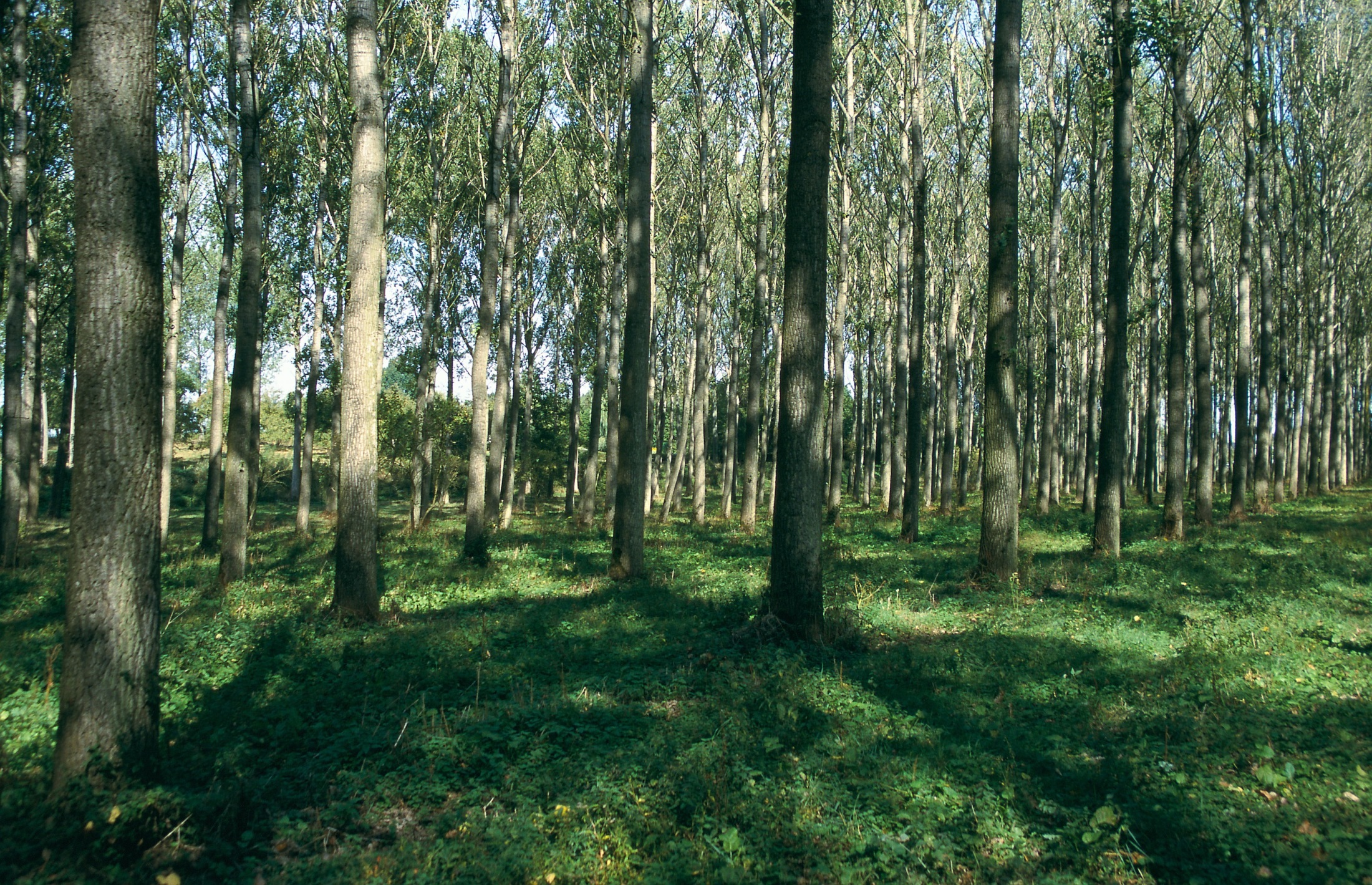 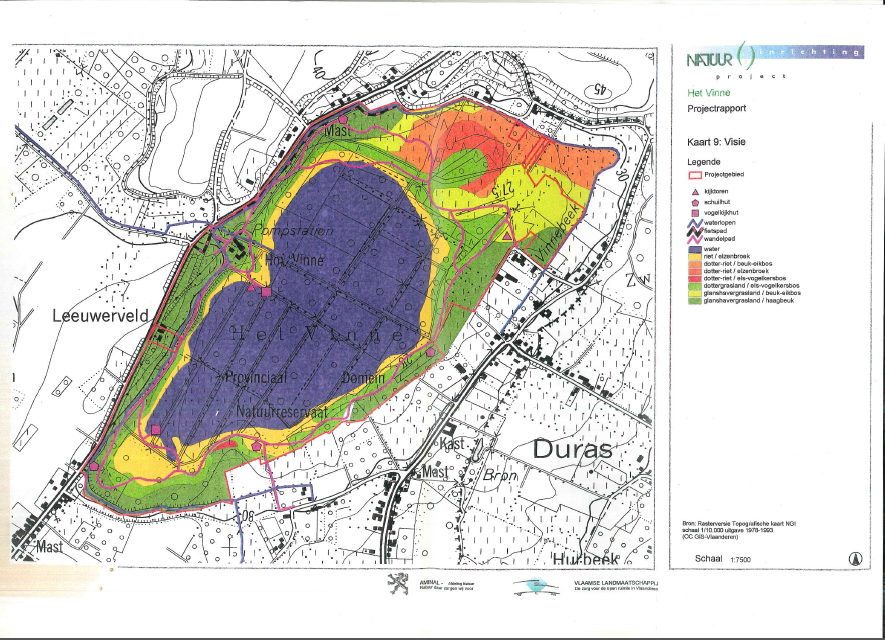 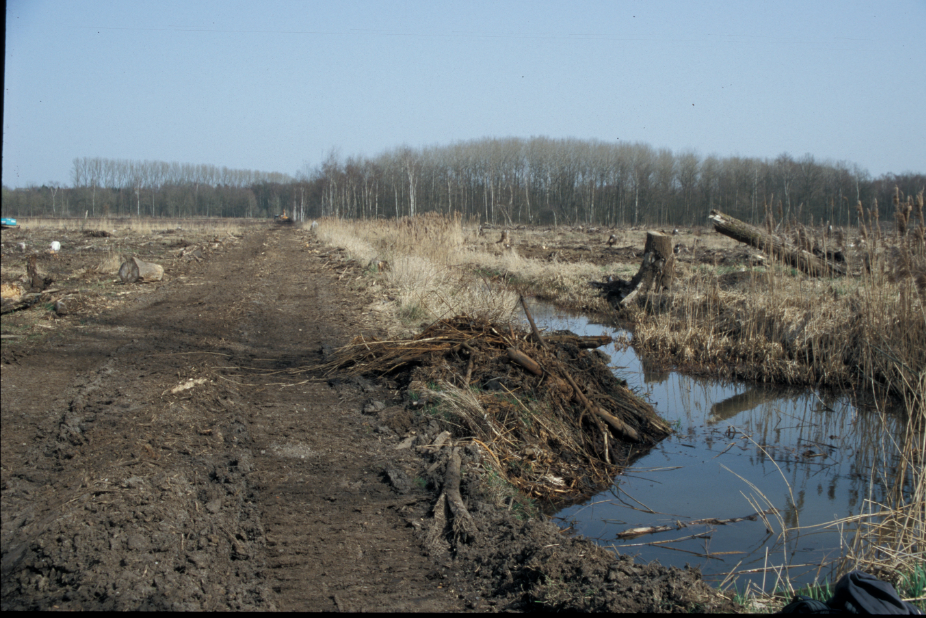 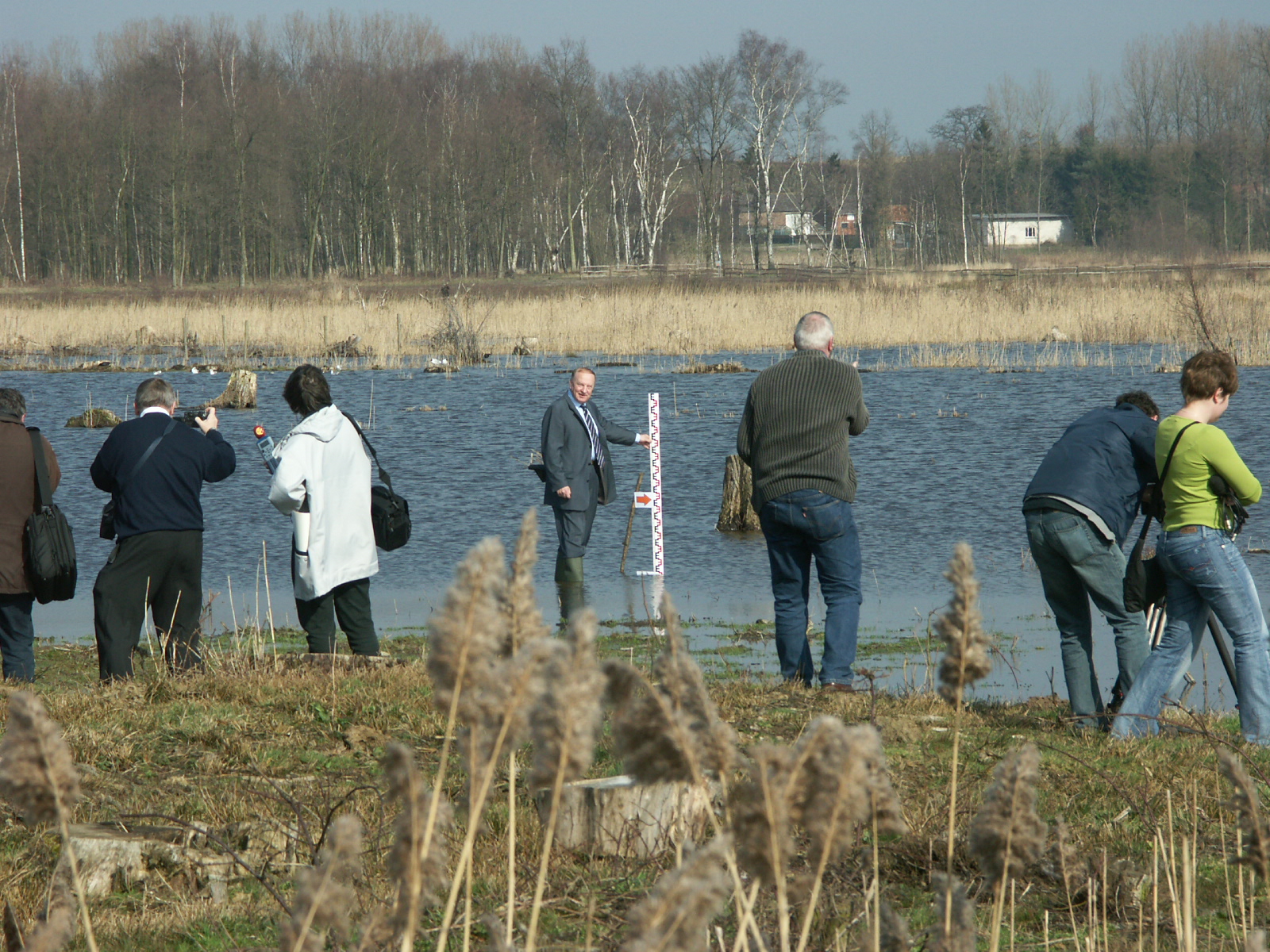 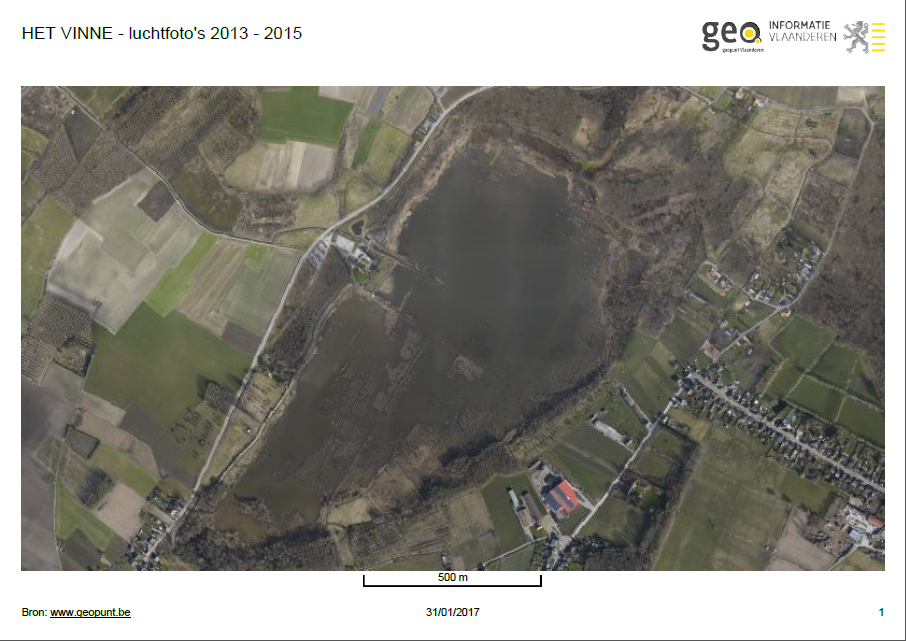